Use OBJECT/Envelop/warp and artistic stroke for an effect similar to this
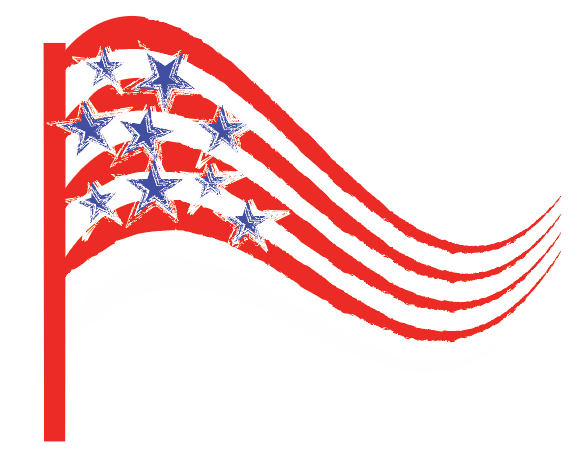 http://vectorguru.com/tutorials/011_rainbow_in_illustrator.html
Use OBJECT/compound Pathto make star & circle like this
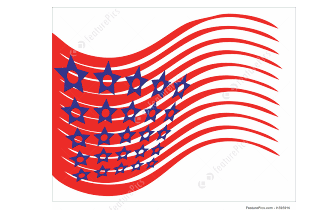 Use Width tool to shape the vien of the leaf.  No need to draw entire leaf
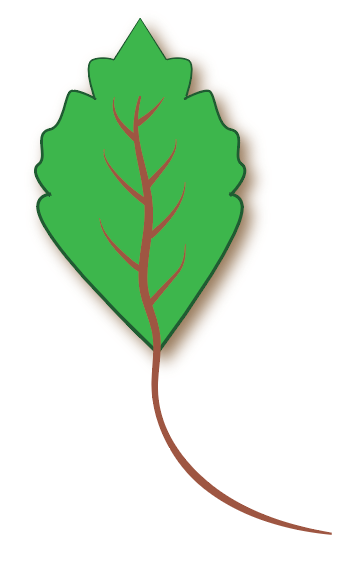 Draw oval
Use Anchor Point tool to make pointy top & bottom
Use EFFECT/Transform and Distort/Transform to do the following.
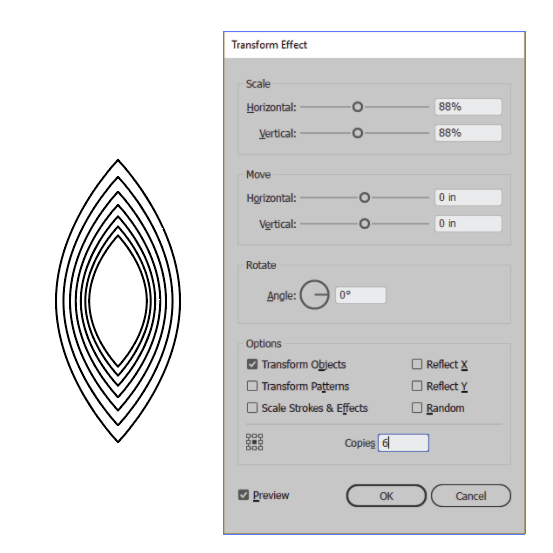 Drawing challenge. Not to submit.
Trace boot and alter the decorative parts as you wish. My version is on the right.  The original is on the left.
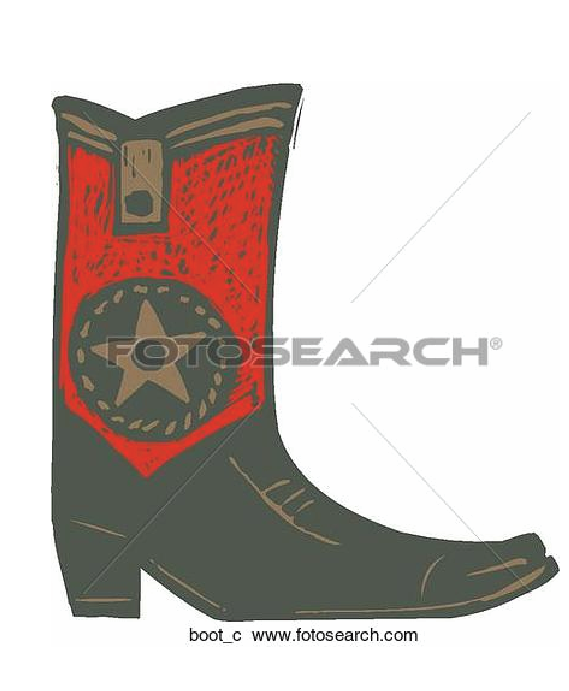 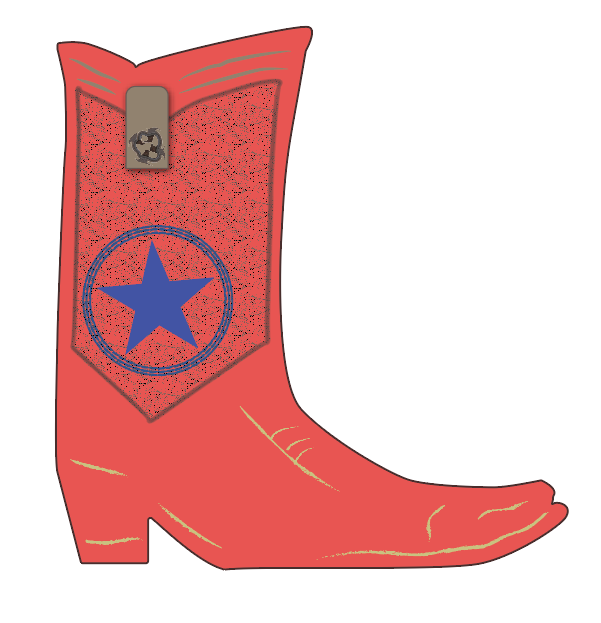